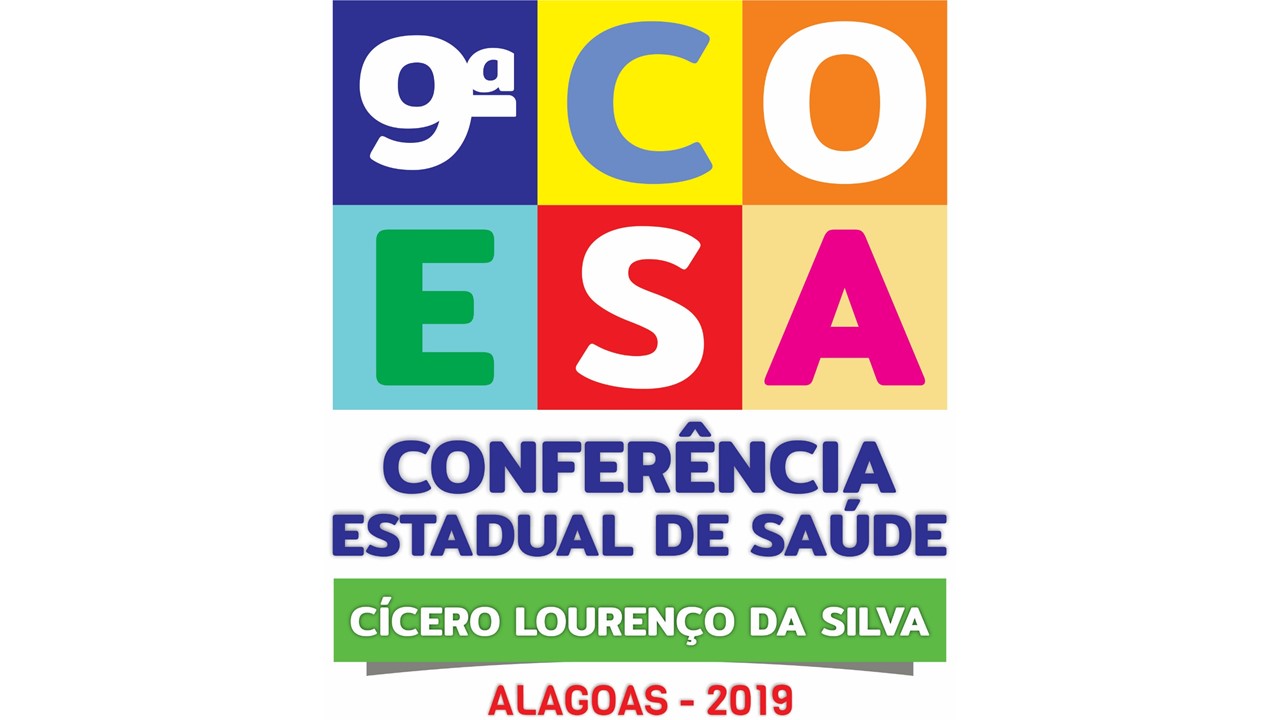 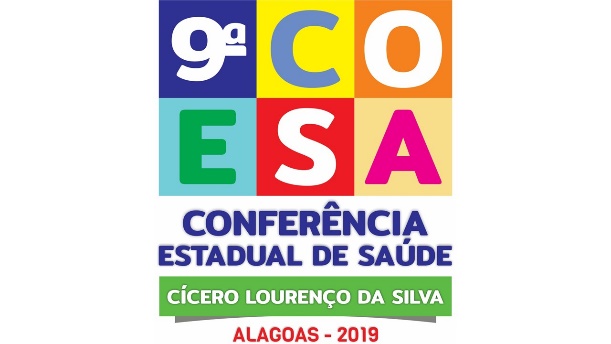 Financiamento adequado e suficiente para o SUS
Maceió 10 a 12 de junho de 2019
						Alexandre Mont’Alverne
O que é o SUS
SISTEMA COMPLEXO COM:
Três esferas de governo que participam 
         Do financiamento
         Da normatização
       Da gestão
Controle social nos três níveis
O que é o SUS
O SUS é uma experiência exitosa de atuação interfederativa e dispõe de instrumentos relacionais que lhe permitem desenvolver uma gestão colegiada e participativa, factível de ser reproduzida em outros setores da administração pública, como a Segurança Pública, a Assistência Social e a Educação.

Os avanços conquistados pelo SUS, em 30 anos, são alvissareiros, mas os desafios estão à espreita e apontam para a necessidade de reformas estruturais no modelo de gestão e no modelo de atenção à saúde. Os sistemas de saúde em todo o mundo necessitam de atualizações periódicas para adequarem-se às novas realidades. Afinal, o mundo gira. 

As fortalezas do SUS, como o processo de gestão colegiada feito nos espaços de pactuação (Comissão Intergestores Tripartite, Comissões Intergestores Bipartite e Colegiados de Gestão Regional), a participação social exercitada nos milhares de Conselhos de Saúde e o financiamento solidário tripartite, me permitem afirmar a existência de uma gestão interfederativa, caracterizada pela a interdependência e a solidariedade entre os entes. 
                                                                                                         
Jurandi Frutuoso – in Educação e Federalismo no Brasil. 
 combate as desigualdades, garantir as diversidades. UNESCO, 2010
O SUS – alguns resultados
Os avanços obtidos (CF 1988, art.196 – Saúde é direito de todos e dever do Estado, mediante...)
Estruturação 
Mais de 60.000 Unidades Ambulatoriais 
Mais de 40.000 ESF (60% cobertura)
Mais de 6.000 hospitais (+ de 300.000 leitos)
Cobertura   
11,5 milhões de internações 
cerca de 27 mil transplantes em 2017 (92%)
2,4 milhões de parto/ano
Programas Exitosos
PNI – 40 tipos de vacina
TMI – 14,4%o 
DST/HIV/AIDS
Medicamentos de Alto-custo
Financiamento adequado e suficiente para o SUS
VOLUME GLOBAL DE RECURSOS
Fontes de financiamento
DISTRIBUIÇÃO E ALOCAÇÃO DOS RECURSOS
Critérios e fluxos
PLANEJAMENTO E GESTÃO DOS RECURSOS
CUSTOS DA SAÚDE
Os serviços de saúde são caros e os gastos crescentes. 

OMS: os serviços de saúde representaram:
1997 - 8% do PIB mundial ou U$ 3 trilhões (WHO, 2000)
2009 - 9,4% do PIB mundial (WHS, 2012).

Estudo prospectivo dos gastos em Saúde no período de 2002 a 2020

Países da OCDE: crescerão de 2,7 trilhões (8,5% do PIB) para 10 trilhões (16,0% do PIB); 

Nos Estados Unidos, pelos dados estimados pela OCDE, os gastos com saúde já são 17,2% do PIB. As projeções são de gastos superiores a 20% do PIB já em 2020 (Pricewaterhouse Coopers Health Institute, 2006).
Panorama Atual
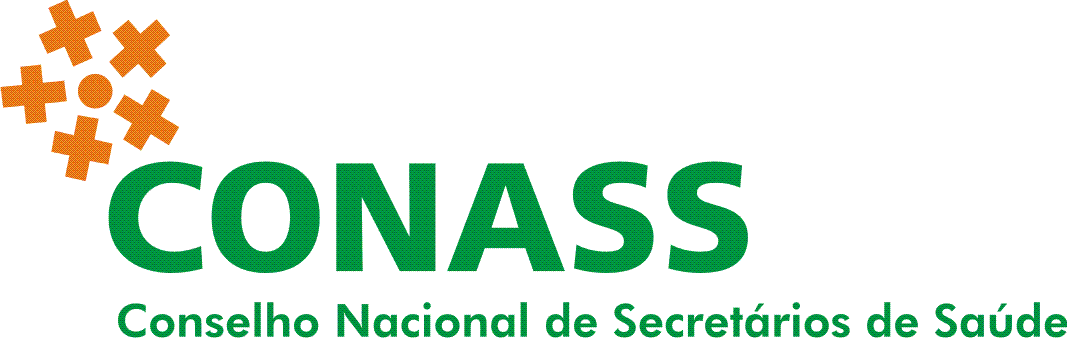 1. A saúde tem crescimento exponencial em todo o mundo. Em 2015 predominaram os mesmos fatores que elevam esses custos: 
Envelhecimento populacional 
Inovação na geração de novos medicamentos e tecnologias médicas 
Aumento de cobertura assistenciais em países em desenvolvimento
2. Em outros países em desenvolvimento a tendência dos gastos com saúde se inverte e têm como causa principal da retratação:
Gestão pública
Economia 
Governabilidade
3. Em 2013, último ano com informação global da OMS os gastos com saúde alcançaram 
PIB Mundial: 8,6% (U$ PPP)
Gasto Público: 57,6% 
Américas: 49,4%
Europa: 72,5%
Nas Américas: 13,6% (puxados pelos USA e Canadá)
Na Europa: 8,9%
No Brasil:
Gasto Total: 9,7% PIB
Gasto Público: 48%
Fonte: André Médici, Revista Hospitalar, abr.2016
Ausência – não vinculação dos recursos federais para a saúde

Ganho  - 1) define o que são despesas com saúde; 2) dá ênfase ao processo de planejamento; 3) fortalece as transferências fundo a fundo para custeio e investimento
ADCT – Art.55
30% do OSS
O financiamento da Saúde na Constituição Federal
Institui o novo Regime Fiscal (20 a)
As aplicações mínimas em saúde serão:
No exercício de 2017 = 15%
Nos exercícios posteriores, aplicações mínimas do exercício imediatamente anterior, corrigidos pela variação do IPCA de 12 meses
LEI 141 / 2012
União – Empenhado no ano anterior + variação nominal do PIB
Estados – 12% da arrecadação de impostos e das transferências financeiras
Municípios – 15% da arrecadação de impostos e dos recursos das transferências constitucionais
EC – 86 / 2015
Altera a metodologia de financiamento do SUS pela União  (13,2% - 15% RCL)
Torna obrigatória a execução das Emendas Impositivas (1,2% RCL)
EC – 29/2000
EC -95/2016
8
Fonte:CONASS
Financiamento adequado e suficiente para o SUS
Financiamento adequado e suficiente para o SUS
O Conselho Nacional de Saúde (CNS) lançou o abaixo-assinado contra a Emenda Constitucional no 95/2016 para ser enviado ao Supremo Tribunal Federal (STF). O objetivo do abaixo -assinado é impedir a execução ilegal da Emenda Constitucional 95/2016, que substitui o “piso” (limite mínimo) de despesas nas áreas de saúde e educação pelo “teto” (limite máximo) de 2018 a 2036.
OBSERVAÇÕES SOBRE A EC- 95 (ADAPTADAS DA NOTA TÉCNICA CONASS / CONASEMS SOBRE A PEC 241/2016)
A EC – 95/2016  alterou a Constituição Federal para instituir novo Regime Fiscal 
2. A proposta estabeleceu, a partir de 2017,  limite de despesa anual da União, podendo ser gasto apenas o valor do ano anterior corrigido pelo IPCA. 
3. O texto estabeleceu vedações do tipo: ‘caso ocorra necessidade de novas despesas haverá uma redefinição das despesas de outras áreas para que a regra geral não seja violada. Isso implica no desmanche do SUS, pois não se levou em conta:
Crescimento e envelhecimento populacional 
Incremento tecnológico
Inflação da saúde 
Se adotado em 2003, o valor federal executado em 2015 teria sido de R$:55,4 bilhões 
5. Congelar por 20 anos recursos financeiros federais destinados ao SUS (necessidade da população + inflação do período) é ignorar a regra constitucional de garantia de saúde como direito.
9
fonte:CONASS
DESVINCULAÇÃO ORÇAMENTÁRIA
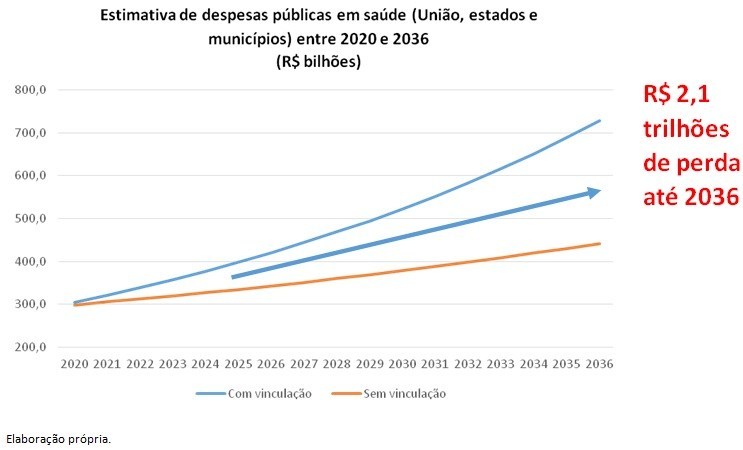 Fonte: BRASIL DEBATE – Bruno Moreti, mar.2019
http://brasildebate.com.br/o-sus-a-coca-cola-e-a-desvinculacao-de-receitas-como-retirar-r-2-trilhoes-da-saude/
David Stuckler* – Folha de São Paulo, 17/06/2016
1.Cortar despesas em saúde em tempos de recessão é um desastre tanto do ponto de vista humano quanto do financeiro

2. Os cortes aprofundam os riscos de mais mortes, mais epidemias, surtos de infecções e mais desestruturação do país afetado

3. Austeridade em saúde é uma falsa economia, e não é nenhum exagero dizer que austeridade mata.

4. Em OXFORD, o departamento de economia está estudando um conceito chamado multiplicador fiscal. É um cálculo de quanto dinheiro você pode conseguir de volta com diferentes tipos de gasto público. Já descobriram que os melhores índices multiplicadores vêm dos gastos com saúde e educação. Portanto, quando é inevitável fazer cortes, é melhor proteger educação e saúde
          *David Stuckler – é professor de política e de economia da Universidade de Oxford, UK
11
fonte:CONASS
Financiamento adequado e suficiente para o SUS
Que a União aplique 10%, no mínimo, RCVB(ou seu equivalente em RCL) em ASPS;
Ampliação da alíquota da Contribuição Social sobre o Lucro Líquido - CSLL (fonte de financiamento para a saúde) para instituições financeiras (atual 9%) para 18%;
Criação de um Imposto Geral sobre a Movimentação Financeira (IGMF);
Tributação das remessas de lucros e dividendos realizadas pelas empresas multinacionais, atualmente isentas na legislação, destinadas ao Orçamento da Seguridade Social (saúde, previdência e assistência social); 
Contribuição sobre Grandes Fortunas com destinação para a Seguridade Social, e consequentemente para a saúde. 
Defesa do caráter público e universal do direito à assistência à saúde de qualidade e segundo as necessidades da população, nos diversos níveis de atenção. 
Rejeitar a permanência da DRU, que retira 30% do Orçamento da Seguridade Social para o Tesouro Nacional, como forma de não prejudicar a “saúde” financeira do referido orçamento
“O LIMITE DO GASTO EM SAÚDE SE TRADUZ PELO MOMENTO EM QUE O INVESTIMENTO EM OUTRA ÁREA É CAPAZ DE GERAR OU DESENCADEAR MELHOR QUALIDADE DE VIDA”
  Andrepierre Contandriopoulos - Canadá
Financiamento: Comparações Internacionais
Gasto em saúde em países selecionados 2012
Fonte: World Health Organization. World health statistics, 2015. Geneva, WHO, 2015
Variação de Participação Per Capita dos Entes Federados em ASPS (valores deflacionados pela média anual do IPCA para 2011)
Fonte: Cam. Deputados – NT nº 12, de 2013 – CONOF/CD
Fonte: SIOPS/MS, consulta em abril de 2013
http://portalsaude.saúde.gov.br/portalsaude/texto/7059/909/indicadores.html)
Elaboração: Consultoria de Orçamento e Fiscalização da Câmara dos Deputados
Obs. (1) Valores deflacionados pela média anual do Indice Nacional de Preço ao Consumidor para 2011 e 
divididos pela população. (2) Valores divididos pela população.
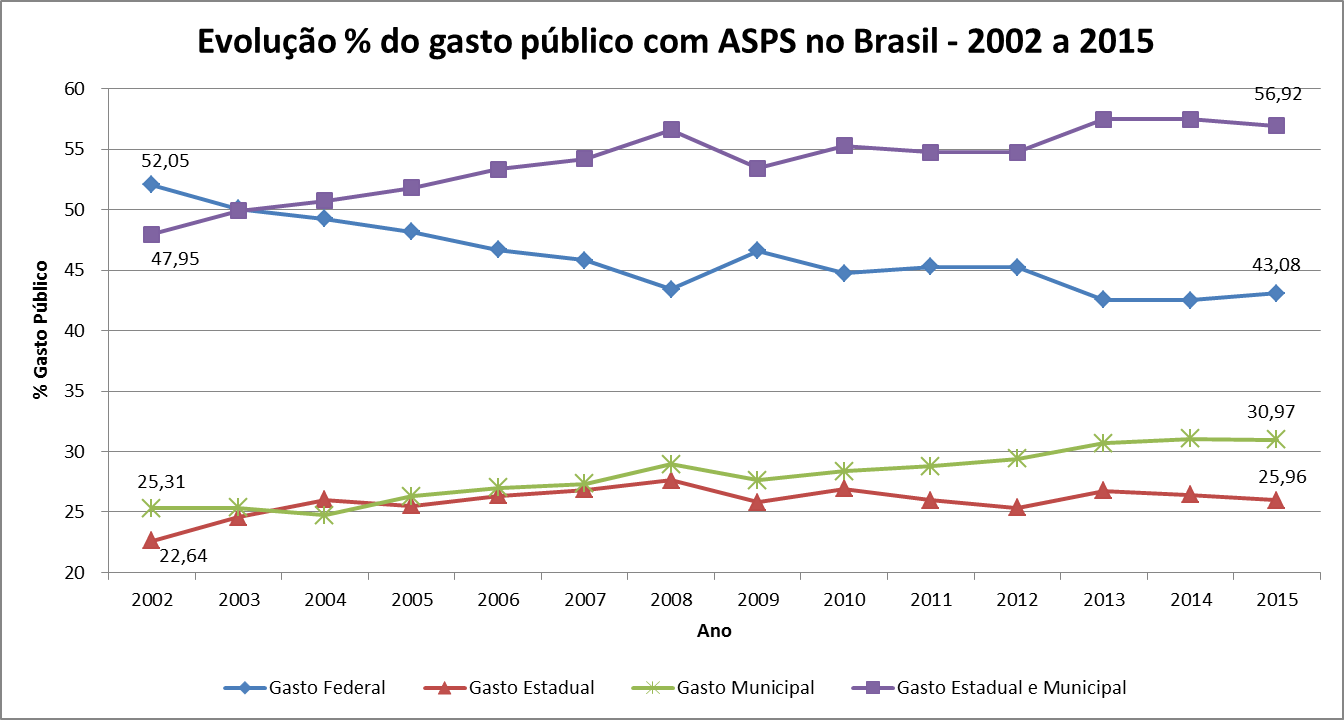 7
Fonte: CONASS
Das Fragilidades do SUS
A saúde no Brasil e no mundo, Revista Hospitalar, abr.2016
Modelo Institucional esgotado?
Subfinanciamento agravado com a EC-95
Modelo Assistencial fragmentado e com foco em doenças agudas
Gestão do Trabalho – formação de profissionais com o perfil inadequado e deficiência na gestão de pessoas (2 milhões) 
Ciência e Tecnologia  - incorporação tecnológica desregrada e pressionada pela Judicialização
Participação Social – centrada na vigilância do gestor e não no cuidado com o sistema
Financiamento – injusto, insuficiente e regligenciado
Fonte: André Médici, Revista Hospitalar, abr.2016
Panorama Atual
A CRISE ATUAL: Sistema montado para pacientes agudos, enquanto mais de 75% da carga de doença são de condições crônicas de saúde.

Agenda não concluída de infecciosas, desnutrição e problemas de saúde reprodutiva (TMM)
Forte predominância relativa de doenças crônicas e de seus fatores de risco como tabagismo, sobrepeso, inatividade física, uso excessivo de álcool e outras drogas;
Crescimento das causas externa
DISTRIBUIÇÃO E ALOCAÇÃO DOS RECURSOS
A QUADRUPLA INJUSTIÇA
A CARGA TOTAL DE DOENÇAS
DOENÇAS DA MISÉRIA X DOENÇAS DO PROGRESSO (transição ou adição epidemiológica) 
População jovem X população idosa
Artigo 35 Lei 8080
A capacidade de arrecadação
POPULAÇÃO SUS DEPENDENTE DE ASSISTÊNCIA 
MENOR PER CAPITA
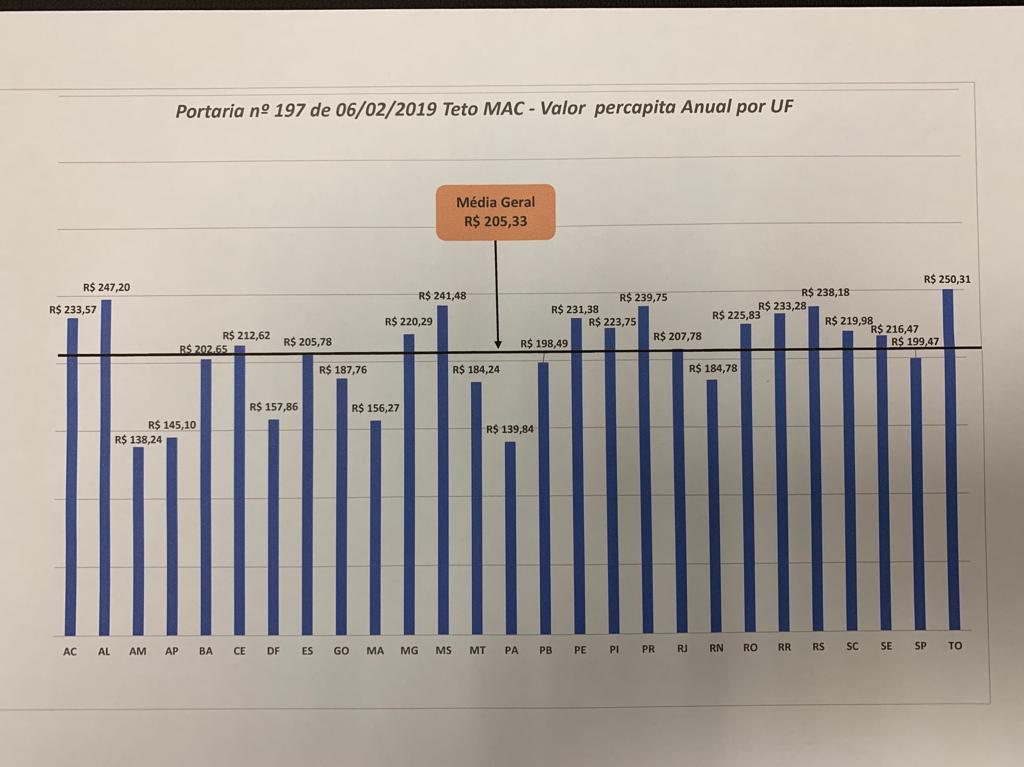 CONCLUSÕES
O imenso desafio do aperfeiçoamento da gestão em saúde tem sido uma preocupação recorrente em todas as partes do mundo, pois a sociedade moderna é cada vez mais exigente com respeito a satisfação de suas necessidades.  
Fortalecer a Gestão Tripartite 
Estruturar o SUS com base nas Regiões de Saúde  
Defesa intransigente dos DIREITOS SOCIAIS  e do SUS
O atual momento exige um novo contrato entre a sociedade e o Estado para superação do momento de crise política, econômica e fiscal 
Fortalecer o Pacto Federativo
Fortalecer o Controle Social
12
fonte:CONASS
Panorama Atual
A saúde no Brasil e no mundo, Revista Hospitalar, abr.2016
4. Comparações da situação do Brasil com as outras economias mundiais.
       O que preocupa
No Brasil a crise tem impactado tanto os gastos públicos e os planos de saúde. Segundo cálculos realizados pelo André Médici os gastos federais em saúde se reduzem em 9% entre os anos de 2014 e 2015. 
Países como Brasil e Venezuela, na América Latina e Rússia, na Europa, tem apresentado grave deterioração nas condições de saúde. 
A crise também tem impactado no setor de saúde suplementar (-1,2mi de vidas)

5. Algumas observações sobre os reflexos da economia na saúde 
A gestão da economia tem forte reflexo em todos os setores de um país, e na saúde não é diferente. 
A curto prazo as crises aumentam o desemprego, concentra a renda e empobrece as famílias 

6. Caminhos para que a saúde retome a rota de fortalecimento. 
No âmbito do DIREITO
No âmbito do FINANCIAMENTO (+RECURSO E +EFICIENCIA)
No âmbito da GESTÃO -  remuneração por resultado (estabelecimentos e RH)
No âmbito da coordenação do SUS com o setor privado (mais coordenação)
Fonte: André Médici, Revista Hospitalar, abr.2016
Ec – 95 Impactos na Saúde
A saúde no Brasil e no mundo, Revista Hospitalar, abr.2016
Arrasta a rede de saúde, inclusive a rede privada para o caos que tratará de buscar formas alternativas para financiar seus custos fixos;
No que se refere a saúde suplementar, os problemas já vem se acumulando a algum tempo. Entre dezembro de 2014 e dezembro de 2016, o número de beneficiários de planos médicos de saúde suplementar caiu de 50,7 para 47,9 milhões, ou seja, uma redução de quase 3 milhões. 
Por outro lado, falta uma regulação que oriente o setor a incorporar mais promoção, prevenção, atenção básica e integração  com o setor público.
No que se refere ao setor público, existe os problemas associados com:
         - a falta crônica de planejamento de gestão
         - crescimento do setor baseado mais no clientelismo político do que nas necessidade da população
         - a iniquidade com que os recursos para custeio e investimento são distribuídos 
         - e a ineficiência de um setor que não se organiza para alcançar resultados, recompensar os sucessos e penalizar os fracassos. (ANDRÉ MÉDICE)
Fonte: André Médici, Revista Hospitalar, abr.2016
Soluções Apontadas
Abstraindo-se todos esses problemas, muito falta fazer para organizar 
o Sistema de Saúde no Brasil
Novo Modelo Assistencial
- Região de Saúde 
- RAS – Sistema Integrado de Atenção  à Saúde (MACC)
	 - Baseado na necessidade e não na oferta
       - APS como coordenadora do cuidado e ordenadora da rede
       - Integração da APS com AAE e Atenção Hospitalar 
       - Sistema Logístico: regulação, transporte e S. Informação 
       - Sistema Diagnóstico e Terapêutico
CONCLUSÕES
1. Defesa do Sistema Único de Saúde como estratégia de inclusão social
2. Compromisso com a gestão de qualidade (AGENDA DE EFICIÊNCIA)
 Responsabilidade solidária (ENVOLVIMENTO DA GESTÃO)
RH capacitados para a execução da política de saúde 
Modelo Assistencial: fortalecer a APS 
Financiamento suficiente e regular 
3. Estruturar o SUS de base regional  
4. Fortalecer o Pacto Federativo
5. EC-95 – revogar 
6. Envolvimento dos gestores (prefeitos, governadores e presidente) com a sustentabilidade do SUS
fonte:CONASS
Saúde no Contexto Atual
É preciso discutir saúde olhando para a política, ambas estão conectadas e são interdependentes. 
O Brasil vive uma crise política, crise fiscal e uma crise econômica sem precedente (1954 x 2015, etc)
Os sistemas de saúde são essenciais à saúde sanitária dos povos e são responsáveis por parte significativa do PIB Mundial, mas carecem de trato correspondente a importância que têm. 
O mundo vive uma crise global de democracia representativa, os partidos ficaram velhos, as políticas sociais estão ameaçadas e os sistemas de saúde também. (A ordem liberal está desmoronando? – Roberto Mughat e Taylor Owen) (IBM-2007, Espanha e Portugal -2008, UK-2018, Canadá-2017,  )
Os governos para funcionar precisam de estabilidade, de escola, de tecnologia da informação, de ciência, de cultura, de organização e trabalho. Enfim, “o mundo precisa de desempenho, não de mando.”
Saúde no Contexto Atual
A corrupção e a violência são o cupim da democracia. Precisamos descobrir o que temos em comum. É preciso reinventar a crença no Brasil!
Restabelecer a confiança
Entender o que a modernidade pode fazer, mas com equilíbrio
A saúde sanitária do país é o resultado da saúde pública e da saúde privada e as duas têm de coexistir buscando os melhores resultados. O gestor tem de ser capaz de tirar o melhor dessa convivência. O mundo não é uma bolha. A saúde também não!
Obrigado!
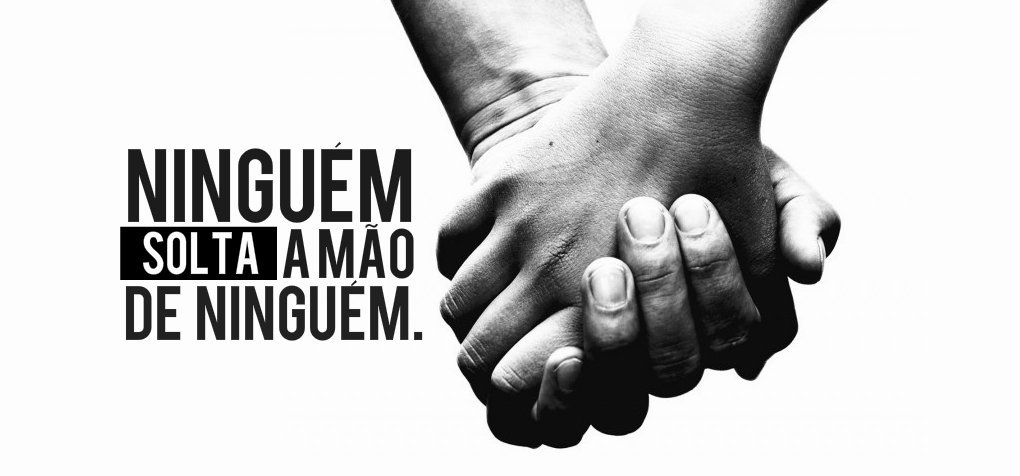 alex.montalverne@gmail.com